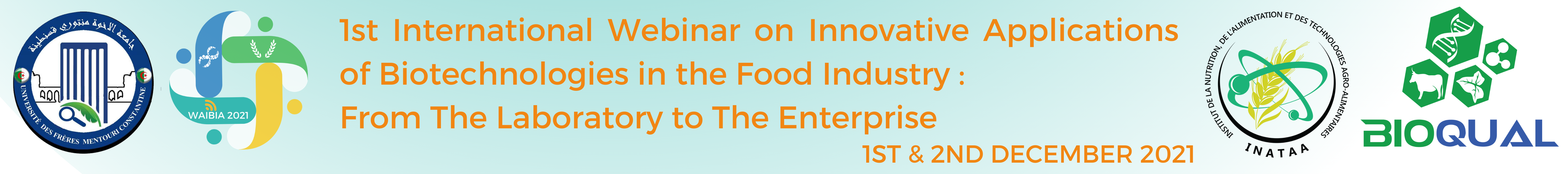 Logo of your institution
Logo of your laboratory
N° … CO. Title of the oral presentation (size 120 pt)
Please use the presentation code that was communicated to you.
Author 1, Co-author 2, Co-author 3 (80 pt)

 1 Affiliation of the principal author / 2 Affiliation of the first co-author / 3 Affiliation of the second co-author (65 pt)

Email address : author1@domain (65 pt)
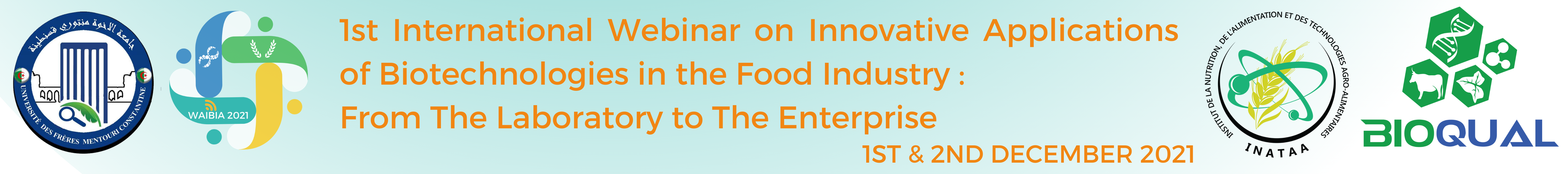 INTRODUCTION
Put your introduction here (Background, Objectives).
Please use the present template, but feel free to adjust the areas, images and their size.
2
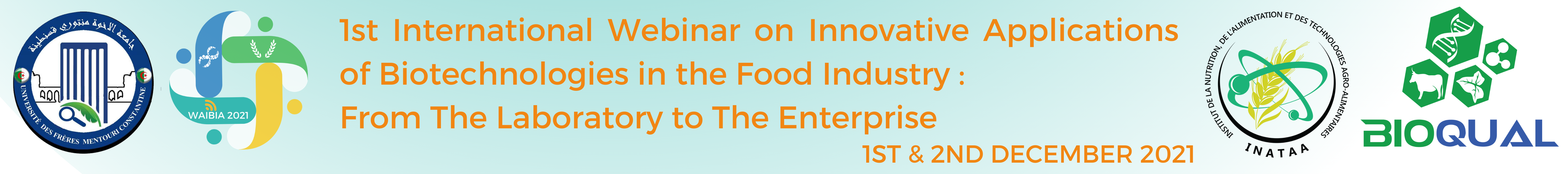 MATERIALS AND METHODS
Put the materials and methods section here.
Please, use illustrations for the sections Materials and Methods, and Results, with the same language of presentation.
3
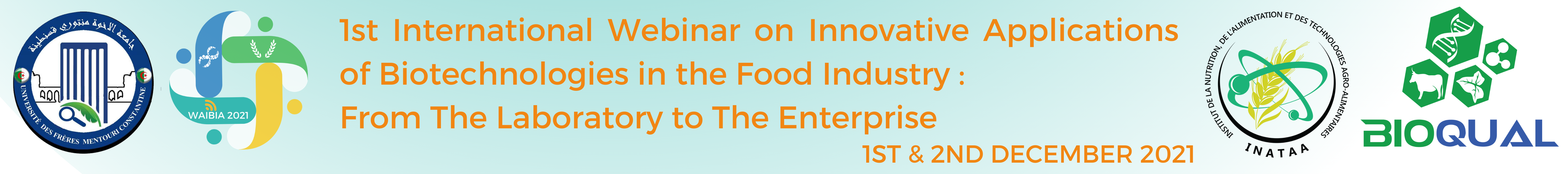 RESULTS AND DISCUSSIONS
Put your results here.
Figures and images must have a very good resolution 
(image quality ≥ 300 dpi)
4
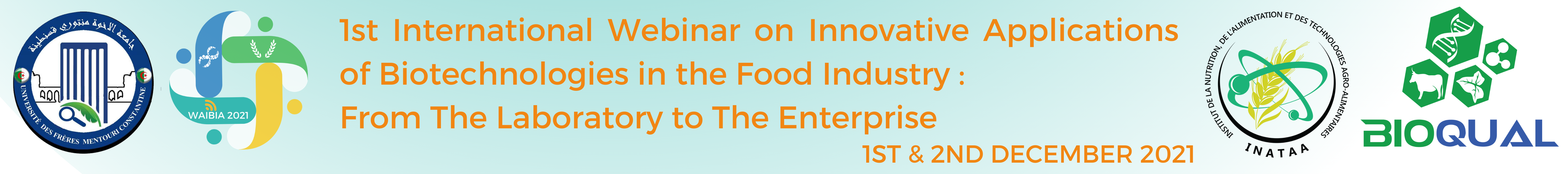 CONCLUSION
Put your conclusion here.
5
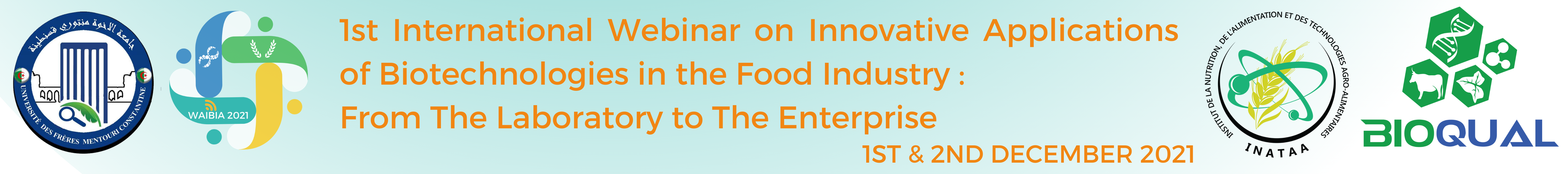 Logo of your institution
Logo of your laboratory
Thank you for your attention
Author 1, Co-author 2, Co-author 3 (size 80 pt)

 1 Affiliation of the principal author / 2 Affiliation of the first co-author / 3 Affiliation of the second co-author (65 pt)

Email address : author1@domain (65 pt)
6